FY24 Capital Equipment WebinarSeptember 13, 2023(The webinar will begin shortly)
Welcome!
We will address questions at the end of the presentation.
You can submit questions in the following ways:
Q + A feature on Zoom 
Through email or text to: capitalrequest@culture.nyc.gov
When you submit a question through any of the above options, include your name, your organization and the system type.
Participant mics will remain muted throughout the presentation and Q + A.
Why We Are Here
Discuss capital funding
Define capital eligibility
Obtain the Certificate to Proceed (CP)
Register the contract
Organization responsibilities post- delivery
Capital Projects Fund
The funding you received was allocated as part of NYC’s Capital Budget. The Capital Budget is funded through the sale of municipal bonds.
The NYC Comptroller, through the Bureau of Public Finance, and the Mayor, through the Office of Management and Budget (OMB), share the responsibility for issuing bonds and notes backed by the City’s General Obligation Fund.
OMB helps implement the City's borrowing and bond programs and conducts legal and eligibility reviews of capital projects for financing with bond proceeds.
The Comptroller’s Office, working with OMB, determines and approves structures, terms, and conditions for all City debt. As well as actively monitoring the City’s outstanding bonds and handling debt policy and administrative matters.
Capital Funding Governance
City-Funded Equipment Projects are Primarily Governed by:
NYS Local Finance Law – Sections 10 and 11
Chapters 9 and 13 of the City Charter
NYC Comptroller's Accounting Directive 10
NYC Procurement Policy Board Rules
As such:
Must be used for an organization’s public purpose and must be used continuously for at least its estimated useful life as determined by OMB
Must be capitally eligible
Cost should be fair and reasonable
Equipment will either be the property of NYC (most cases), orNYC will retain an interest in the equipment (typically a UCC lien)
Funding Conditions
Funding allocation does not guarantee:

All equipment requested will be deemed capitally eligible
Required approvals by government entities will be granted
Project will occur according to your anticipated timeline
The rules won’t change
FUNDS ARE NOT SAFE
FROM BUDGET CUTS
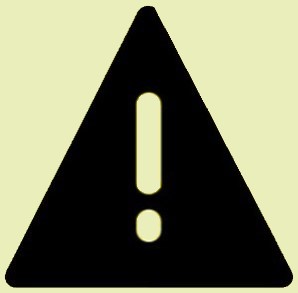 Organization Responsibilities
Organization must:
Comply with NYC requirements
Respond to requests for information in a timely manner
Use the equipment towards its public purpose
Assume responsibility of insurance, maintenance, training, security, and operation of equipment
Report annually to DCLA on condition of equipment in compliance with NYC requirements
Notify DCLA in advance and receive prior approval when replacing, disposing, relocating, or removing equipment
Relinquish equipment back to NYC if it is no longer in use
Capital Equipment Process 7
First Milestone
Certificate to Proceed
Second Milestone
Register the Contract
Solicit Bids and 
Award Contract
Scope Development
OMB Review
Contract Registration 
Delivery and Payment
Baseline Capital Eligibility
Equipment Systems (as per Directive 10)
To be capitally eligible, equipment systems must be composed of a group of related elements. The elements are considered related if they are mutually dependent upon each other, and physically connected or connected through a wireless network.
Each system must be at least $50,000 ($250,000 if minimally attached to property).
Each system must have a minimum useful life of 3 to 15 years, dependent on the type of system.
https://comptroller.nyc.gov/services/for-city-agencies/comptrollers-directives-and-memoranda/directives-and-memoranda/
Capital Eligibility
Types of systems:

Information Technology (IT)
Sound
Projection
Audio Visual (AV)
Lighting
Seating
Vehicles and Heavy Equipment
Standalone systems
e.g., Piano
Ineligible Items
Some examples include:

Maintenance, service, extended warranty fees

Training

Laptops, tablets, smartphones, and handheld devices

Spare or consumable items (e.g., batteries, lamps, gels)

System components not integral to the operation of the equipment, such as stands, carrying cases, or projection screens

Application software (i.e., database programs, productivity software)

Stand-alone air conditioners

Items that qualify as construction: HVAC or Chiller Equipment, Elevators and chair lifts, room lighting fixtures (strip lights), grids
Scope Development
The process begins with defining the project scope and compiling project deliverables:
DCLA Questionnaire
Equipment List / Exhibit A
Quotes or Cut Sheets to support Equipment List
Useful Life Statement
Operating Contract Statement
Proof of site control for the duration of the useful life (e.g. lease, deed)
Software attestation letter for any software that is not transferable
If any equipment is minimally attached to the structure, all landlords and lien holders must agree to DCLA’s personalty agreement, confirming they have no claim to the equipment
DCLA Questionnaire
To help understand the project, the questionnaire provides OMB with detail on the system and how it will be used by the organization.
How does each part or group of parts relate to the system? Why are these parts necessary for the system to function?
Is the system, as a whole or in part, attached to real property?
Will this equipment reside on City property?  Do you own your property?  If you lease, when does the lease expire?
Do you have any current operating contracts with the City in which the requested equipment system will be used or available for use?
Whether positively or negatively, how will this new equipment impact your organization’s budget and programming? 
Do any of the components require or contain software? If so, provide the end user license agreement.
Software
Software we can fund generally falls into one of two categories:
Operating Systems – system software that manages computer hardware and software resources, providing common services for computer programs
Imbedded Software – software to control machines or devices that are not typically thought of as computers, i.e. drivers or firmware
Obtain a copy of the End User License Agreement ("EULA") from the manufacturer. We will review the EULA to ensure the software is transferrable and will not be terminated prior to the end of the useful life. 
When components of your system contain software, ask these two questions:
Is the software eligible?
If eligible, is the software transferable?
Ineligible Software
Software we cannot fund:
Application software such as productivity software, design software, box office software, sound and media playback software, etc.
Added functionality – software that adds features beyond the base functionality and does not impact the base functionality of the equipment
Subscription based IT application software (SBITA) and components that require SBITA
Defined as a contract that conveys the right to use another party’s hardware, software, or both, including information technology infrastructure, to an end user, as specified in the contract for a period of time in an exchange or exchange-like transaction.
Software: Transferable Example
Transferable such as an OEM operating system
3. Transfer.
A. If you obtained the Apple Software preinstalled on Apple-branded hardware, you may make a onetime permanent transfer of all of your license rights to the Apple Software (in its original form as provided by Apple) to another party, provided that: (i) the Apple Software is transferred together with your Apple branded hardware; (ii) the transfer must include all of the Apple Software, including all its component parts and this License; (iii) you do not retain any copies of the Apple Software, full or partial, including copies stored on a computer or other storage device; and (iv) the party receiving the Apple Software accepts the terms and conditions of this License.
Software: Non-Transferable Example
2.     Software License. 
(a) General. Subject to the terms of this Agreement, Provider grants to Customer, and Customer accepts from Provider, a non-exclusive, non-transferable (except as otherwise set forth herein) and non-sublicensable license to access and use the quantities of each item of Software purchased from Provider or a Partner within the parameters of the license type (“License Type(s)”) described below in the quantities purchased (“License”). Except for MSP Licenses (as defined below), Customer shall only use the Software to support the internal business operations of itself and its worldwide Affiliates.
Equipment List
Organization creates a detailed list of all equipment in the system:
List quantifiable characteristics that detail the specifications that are required in the brand and model you prefer
IT systems can include installation
For FY24 projects, 10% of your allocation will be held for contingency
Brand Specific or Equal
Equipment list should indicate whether an item is “Brand Specific or  Equal”
“Brand Specific or Equal” allows vendors to substitute equivalent items  by other manufacturers
Majority of City purchased items are made as “Brand Specific or Equal”
“BRAND SPECIFIC”ITEMS REQUIRE A LENGTHY DETERMINATION PROCESSAND MAY NOT BE APPROVED
Legal Agreements
Every City-funded equipment purchase is subject to a legal agreement which sets forth the terms and conditions of an organization’s acquisition and use of the equipment

The type of agreement necessary is determined by the procurement method
A Capital Equipment Letter Agreement (CELA) is most common and is used for equipment procured by the City for use by the organization
A Funding Agreement (FA) is only used for certain projects funded by the Borough President and/or City Council, where the organization is responsible for bidding and procurement of the equipment
DCLA will determine the appropriate procurement method
Capital Equipment Process 7
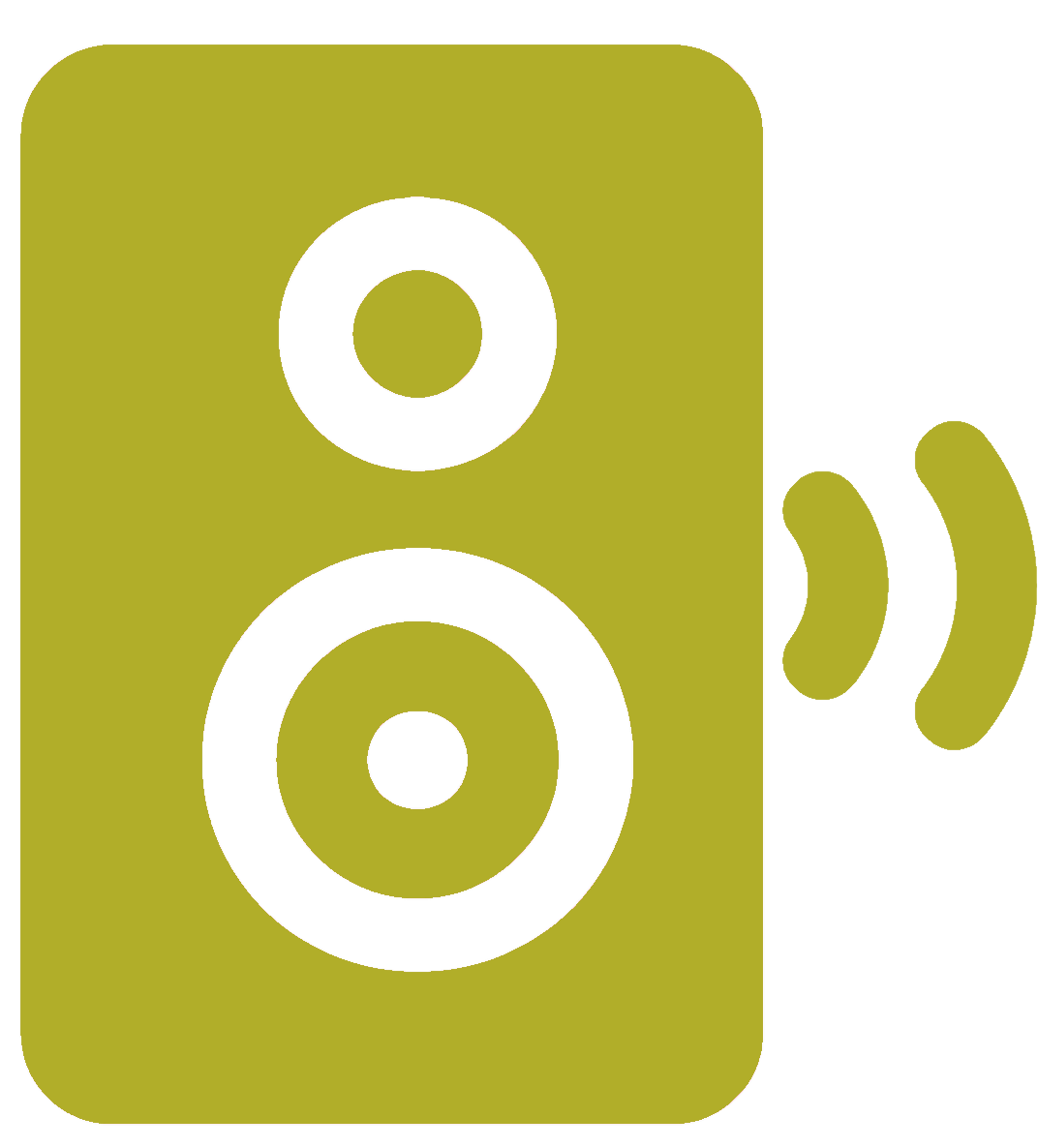 First Milestone
Certificate to Proceed
Scope Development
OMB Review
OMB Review
The Office of Management and Budget (OMB) reviews the request and, if approved, issues the Certificate to Proceed (CP) giving the managing agency spending authority​
OMB will review the CP request for: 
 Capital eligibility
 System justification and cost estimate
 Appropriate legal agreements
OMB gives themselves 30 days to approve a CP
Questions from OMB must be answered in a timely fashion
Capital Equipment Process 7
First Milestone
Certificate to Proceed
Second Milestone
Register the Contract
Scope Development
OMB Review
Procurement Laws and Regulations
All DCLA procurements must use one of the methods authorized by the City’s Procurement Policy Board (PPB) and comply with the PPB Rules

Local Laws that may apply to the procurement: 
Minority and Women-owned Business Enterprise (Local Law 1 of 2013)
Environmentally Preferable Purchasing (Local Laws 119 and 120 of 2005)
Equal Employment Opportunity (Executive Order 50)
Procurement Preparation
Final review of equipment list includes: 
Updating model numbers on any discontinued items
Adding detail to model numbers and specifications
Noting any required compatibility (connector types, OS)
No changes are permitted to the scope approved by OMB
The City procures items as “brand specific or equal” to maximize competition
Vendors may propose substitutions that meet or exceed your specifications
Determination of Procurement Method
DCLA determines the procurement method based on several factors, including but not limited to: 

Type of equipment 

Cost of system

Source of funding

Organizational capacity
Capital Equipment Process 7
First Milestone
Certificate to Proceed
Second Milestone
Register the Contract
Solicit Quotes and 
Award Contract
Scope Development
OMB Review
DCLA Purchase
Standard Purchase Process:

DCLA procures the equipment for organization’s use.
Each equipment system is solicited and purchased separately.
Procurement may be either:
Competitive solicitation.
Purchase from a City requirements contract or NY State centralized contract.
    Bidder and vendor selection processes are highly regulated.
    If no bids are received, the project may be re-solicited or a CP 	amendment may be needed.
Equipment will be City-owned.
DCLA Purchase < $1M
M/WBE Purchase:

Purchases up to $1,000,000 are awarded to NYC-certified Minority- and Women-Owned Business Enterprises (M/WBEs) 
Requires three bids from certified M/WBE firms
Award to responsible vendor that provides fair and reasonable price
Public hearing for awards >$100K 
Public notice of award
 
Online directory of NYC certified M/WBE firms: http://www.nyc.gov/buycertified
DCLA Discretionary Purchase
DCLA Discretionary Purchase through a Funding Agreement and Security Agreement:

Procurement method for certain projects using Borough President and/or City Council discretionary funding. DCLA will determine whether this method will be used

All vehicles are purchased through a discretionary purchase

Organization is responsible for bidding and procurement of the equipment (including vendor payment) per the terms of the Funding Agreement

Extensive legal documentation is required (Funding Agreement, Security Agreement, lien search and UCC financing statement, legal opinion, etc.)

Organization receives City funding on a reimbursement basis after vendors are paid and requisitions submitted to DCLA
DCLA Discretionary Purchase >$100K
Procurements >$100K also require:

Contract Public Hearing

PASSPort Enrollment and Disclosure filing

Compliance with Executive Order No. 50 (EEO)

Requires City contractors to comply with federal, state, and local equal  employment opportunity (EEO) laws and regulations
Other Procurement Methods
Department of Citywide Administrative Services (DCAS) Competitive Sealed Bid Process (contracts over $1M)

Negotiated Acquisition

Sole Source
Capital Equipment Process 7
First Milestone
Certificate to Proceed
Second Milestone
Register the Contract
Solicit Bids and 
Award Contract
Scope Development
OMB Review
Contract Registration 
Delivery and Payment
Delivery and Verification
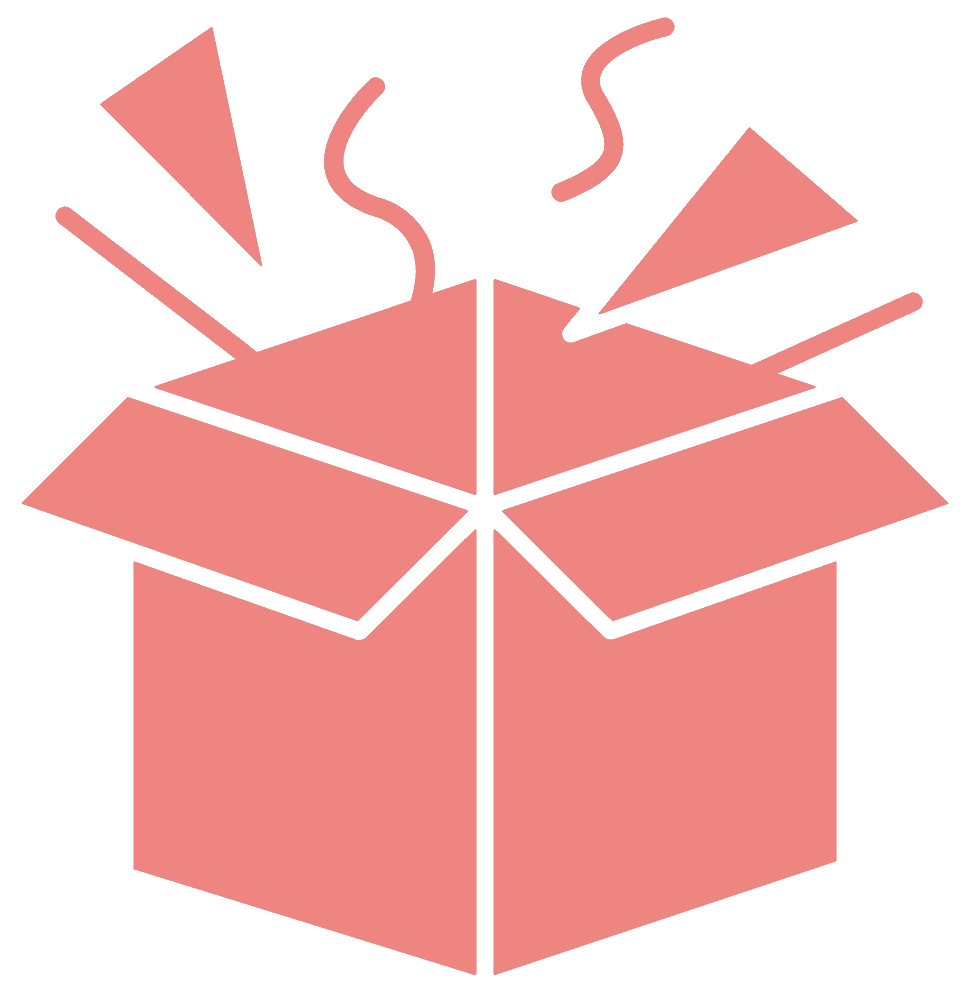 Upon delivery, open and check all equipment ASAP

Report any damaged or faulty equipment to the vendor and your DCLA project manager

For City procurements, return the Equipment Receipt & Notification Form to DCLA as soon as possible

For Funding Agreements, submit payment requisitions to DCLA along with proof of applicable lien filing, updated lien search, packing slips, invoices, and proof of payment
Annual Use Certification
As required by the CELA or Funding Agreement, each year, your organization must provide proof of insurance coverage and state:
Equipment has been used in accordance with the terms and conditions of the applicable use agreement
Equipment has not been destroyed, replaced, disposed of, or removed to another location without the City’s consent, except temporary removal as necessary for maintenance or repair
Equipment has been used and maintained in a responsible and lawful manner by the Organization for its City Purpose and not for religious purposes, personal, family or household use
Equipment has not been damaged or destroyed, lost or stolen, in whole or in part, without immediate notification to the City
Equipment has not become subject to any non-City lien, lease, mortgage, assignment, interest, or other encumbrance
Relinquishment and Disposal
Contact DCLA for information on the proper disposal of equipment.
Equipment may not be disposed before the useful life has ended
Request DCLA consent to destroy, replace, dispose of, relocate, or remove equipment
For any eligible electronic equipment: DCLA will coordinate disposal using the City’s Safe Handling of Waste vendor
For all other equipment, the Office of Surplus Activities must approve of the relinquishment method; this process can take up to two months
Next Steps
DCLA schedules a kick-off meeting
DCLA provides CP document templates
Organization submits initial CP document drafts
Organization responds promptly and completely to all questions and requests
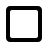 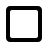 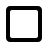 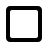 List of Acronyms
ACCO	Agency Chief Contracting Officer
CP		Certificate to Proceed
DCAS 	Department of Citywide Administrative Services
DCLA	Department of Cultural Affairs
DLS	Division of Labor Services (unit of SBS)
EEO	Equal Employment Opportunity
EPP	Environmentally Preferable Purchasing
MOCS 	Mayor’s Office of Contract Services
M/WBE	Minority and Women-owned Business Enterprise
OMB 	Office of Management and Budget
PASSPort	Database of vendor/contract management info 
PPB	NYC Procurement Policy Board
SBS	 Department of Small Business Services
Contact Us
Darren Brannon
Capital Equipment Manager
dbrannon@culture.nyc.gov
Livia Bloom Ingram
Capital Equipment Manager
lingram@culture.nyc.gov
Eric Cecil
Capital Equipment Manager
ececil@culture.nyc.gov
Joshua Downes
Capital Equipment Manager
jdownes@culture.nyc.gov
Sei Young Kim
Agency Chief Contracting Officer
skim@culture.nyc.gov
Ingrid Salzman-Huie
Deputy Agency Chief Contracting Officer
Isalzman-huie@culture.nyc.gov
NYC Cultural Affairs
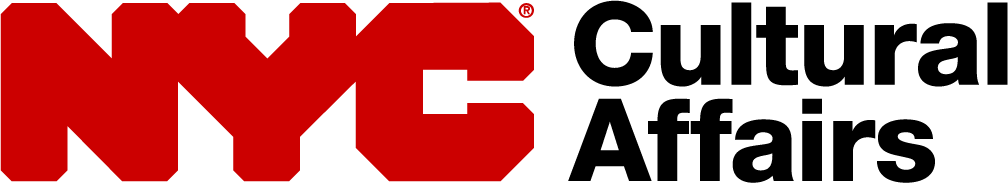 Q & A

You can submit questions in the following ways:
Via Zoom: Q + A feature
Via email or text: capitalrequest@culture.nyc.gov
When submitting questions, include your name, organization, and system type.